R2D2 Assembly
Full Assembly
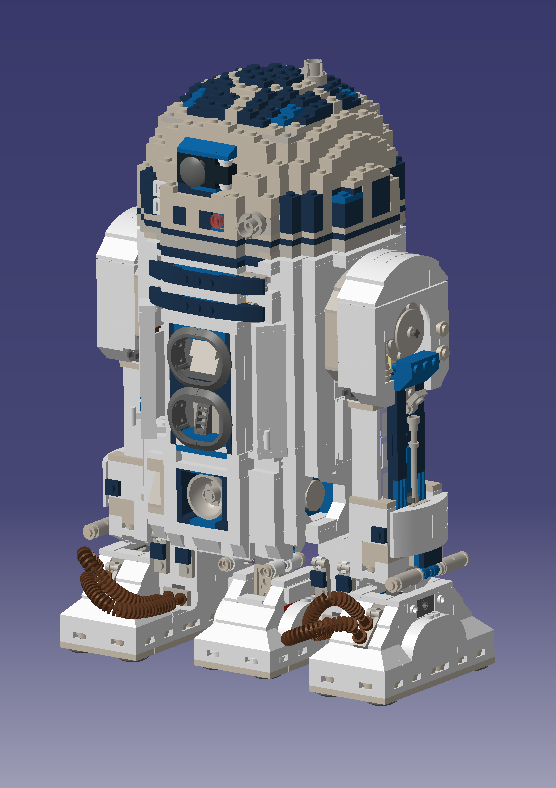 Internal Componets
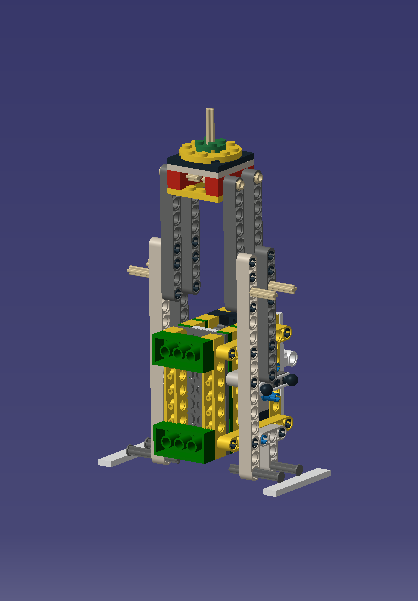 Body
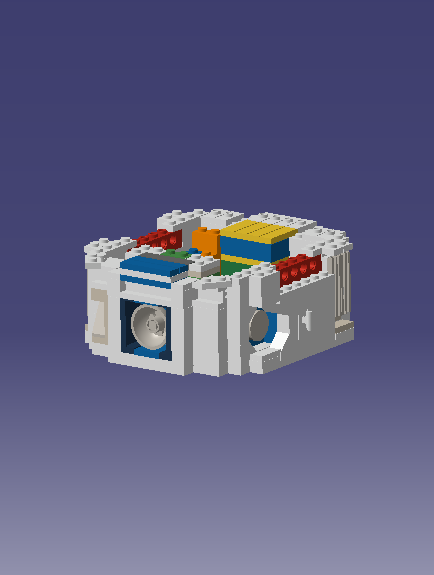 Body
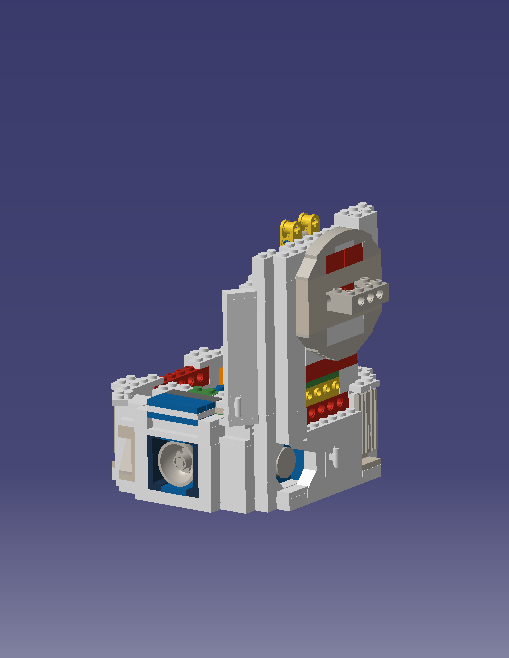 Body
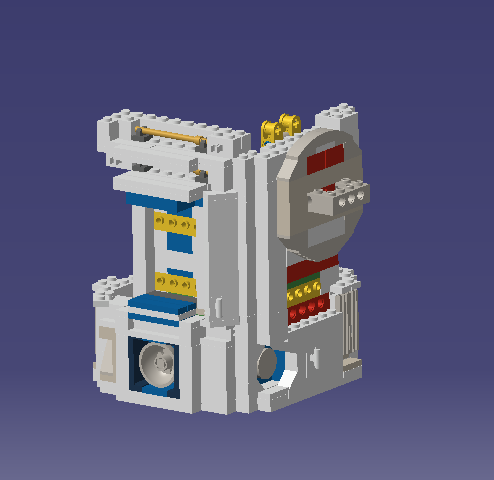 Body
Front				    Back
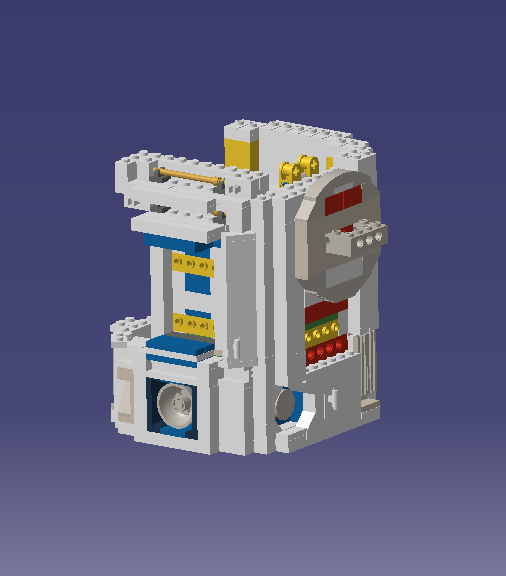 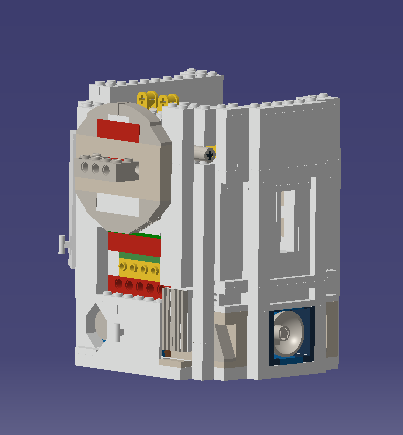 Body
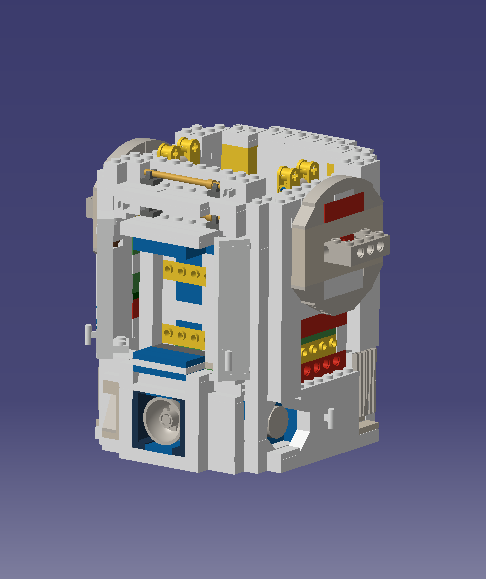 Body
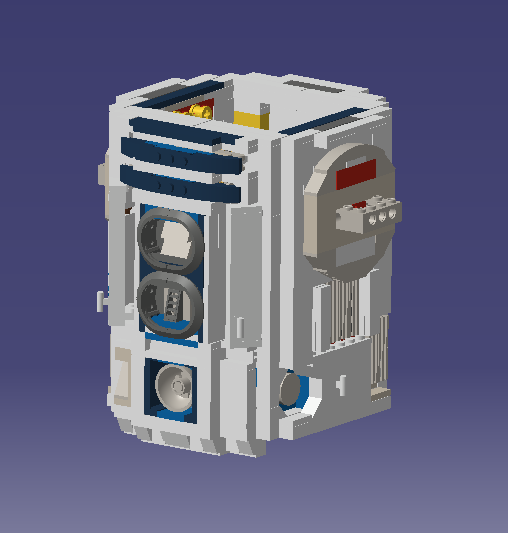 Body + Internal Components
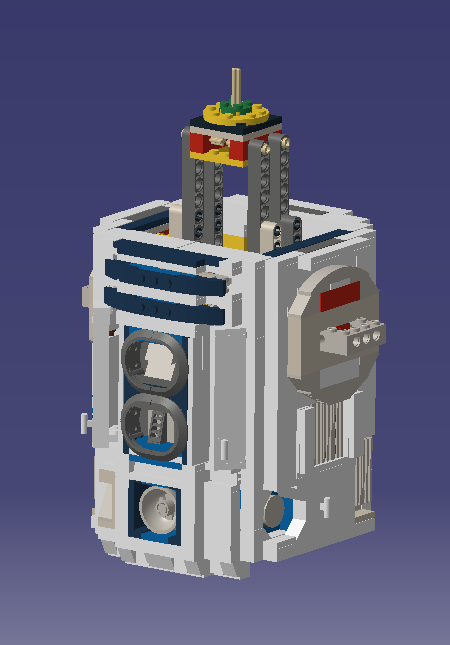 Head
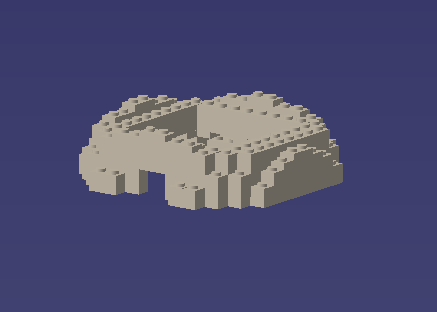 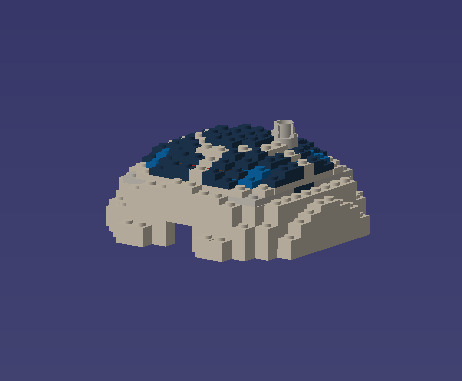 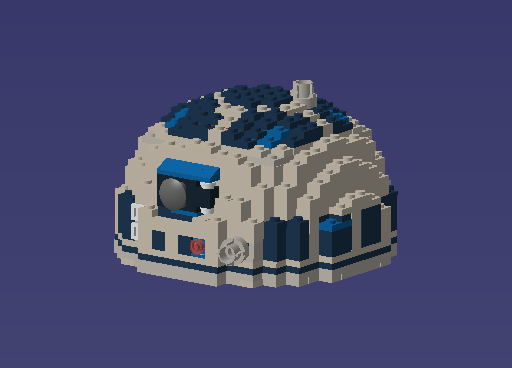 Head + Body
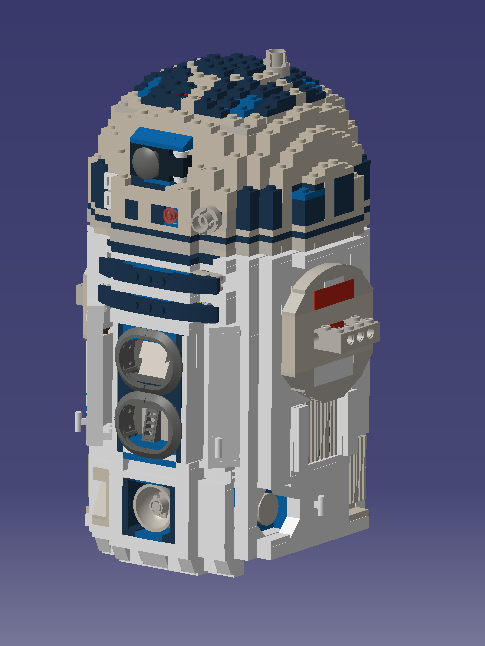 Outside Legs
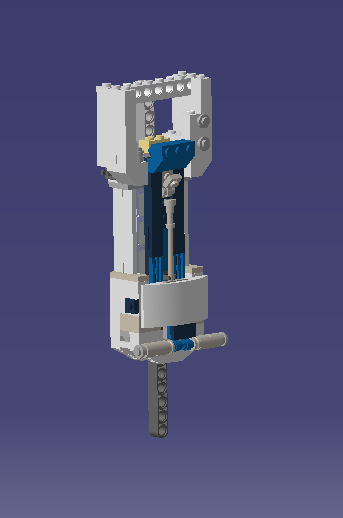 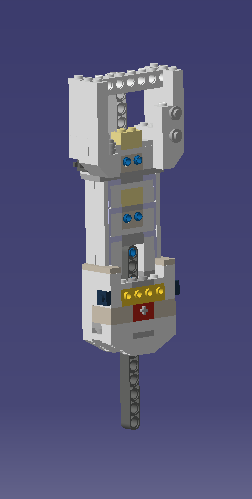 Feet
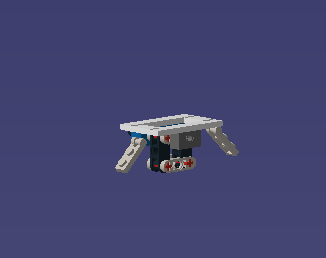 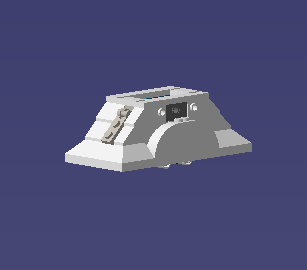 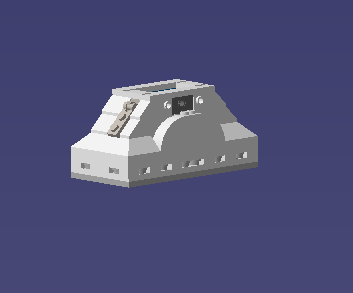 Legs+ Feet
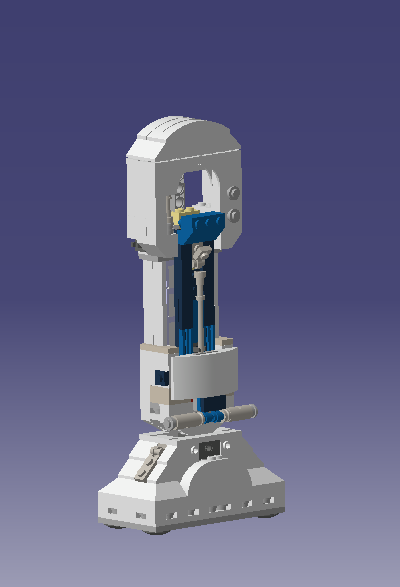 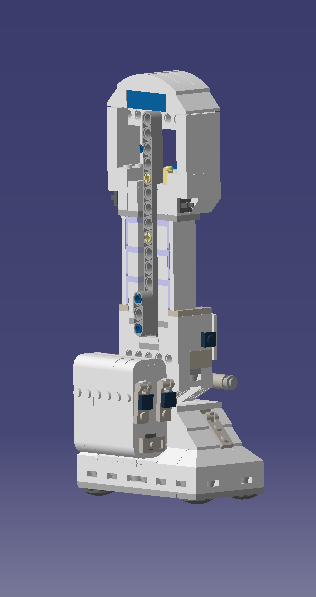 Body+Legs
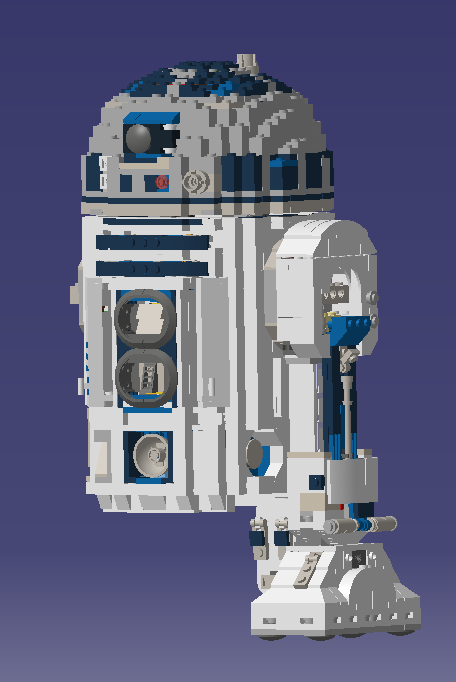 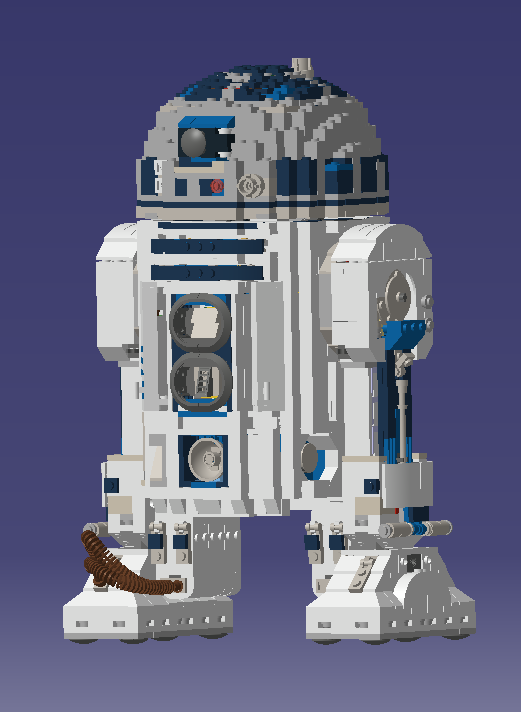 Middle Leg
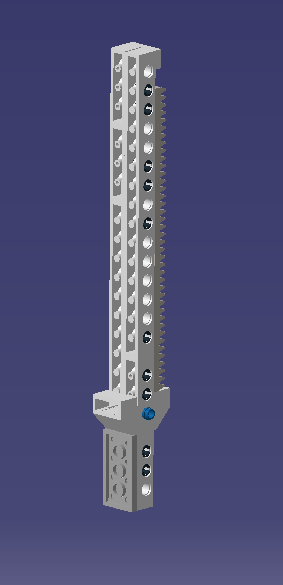 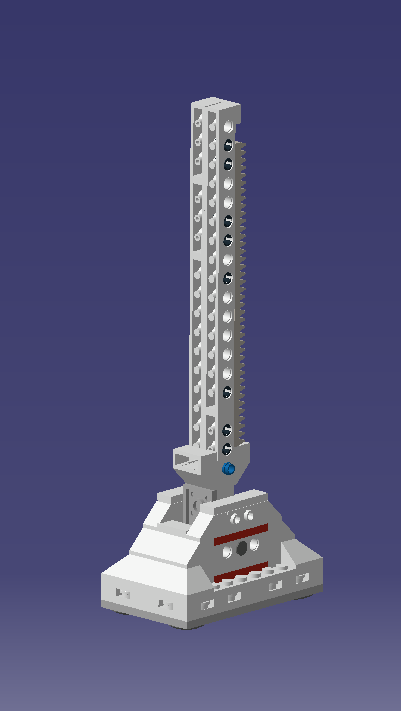 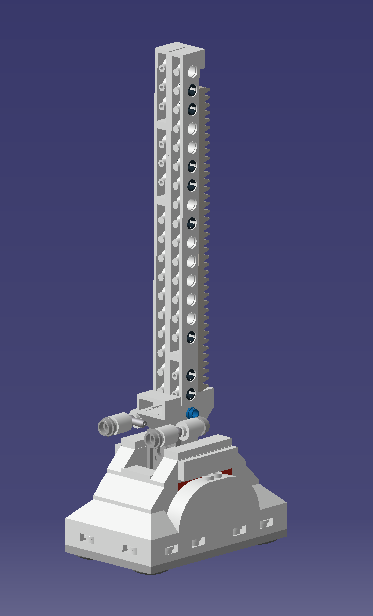 Full Assembly
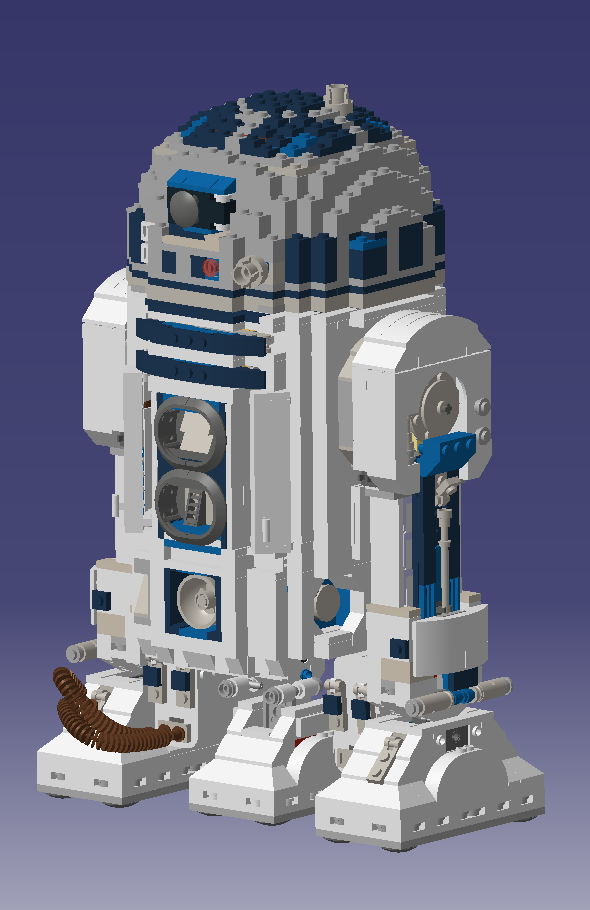